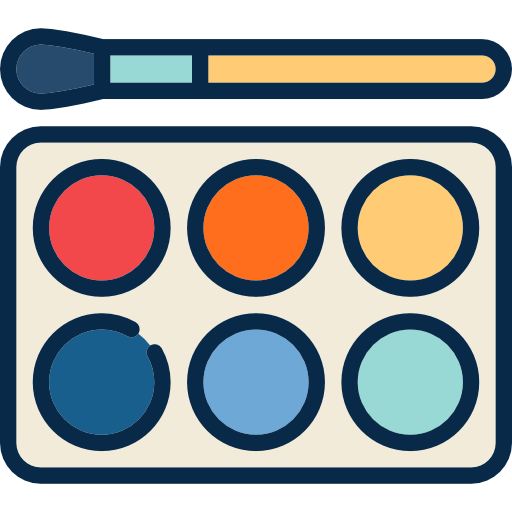 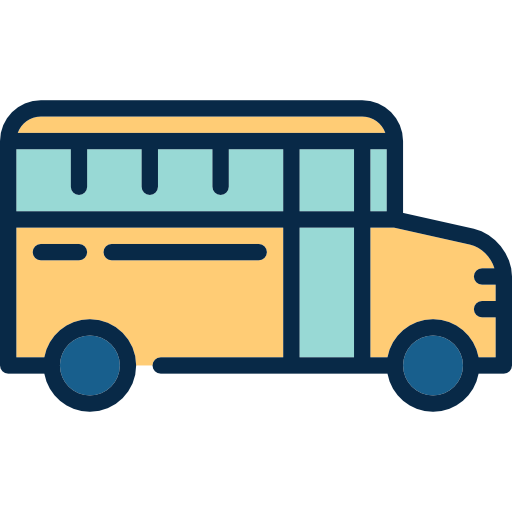 DIPLOMA
DE GRADUACIÓN
A
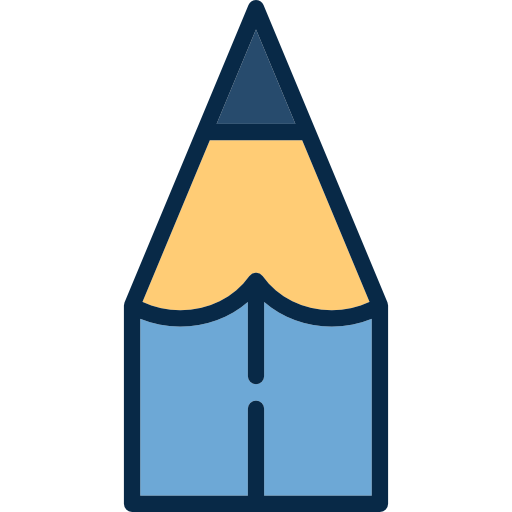 EQUIPO DOCENTE:
CEIP KUMUBOX
LOGO DEL CENTRO
CURSO 2019-2020
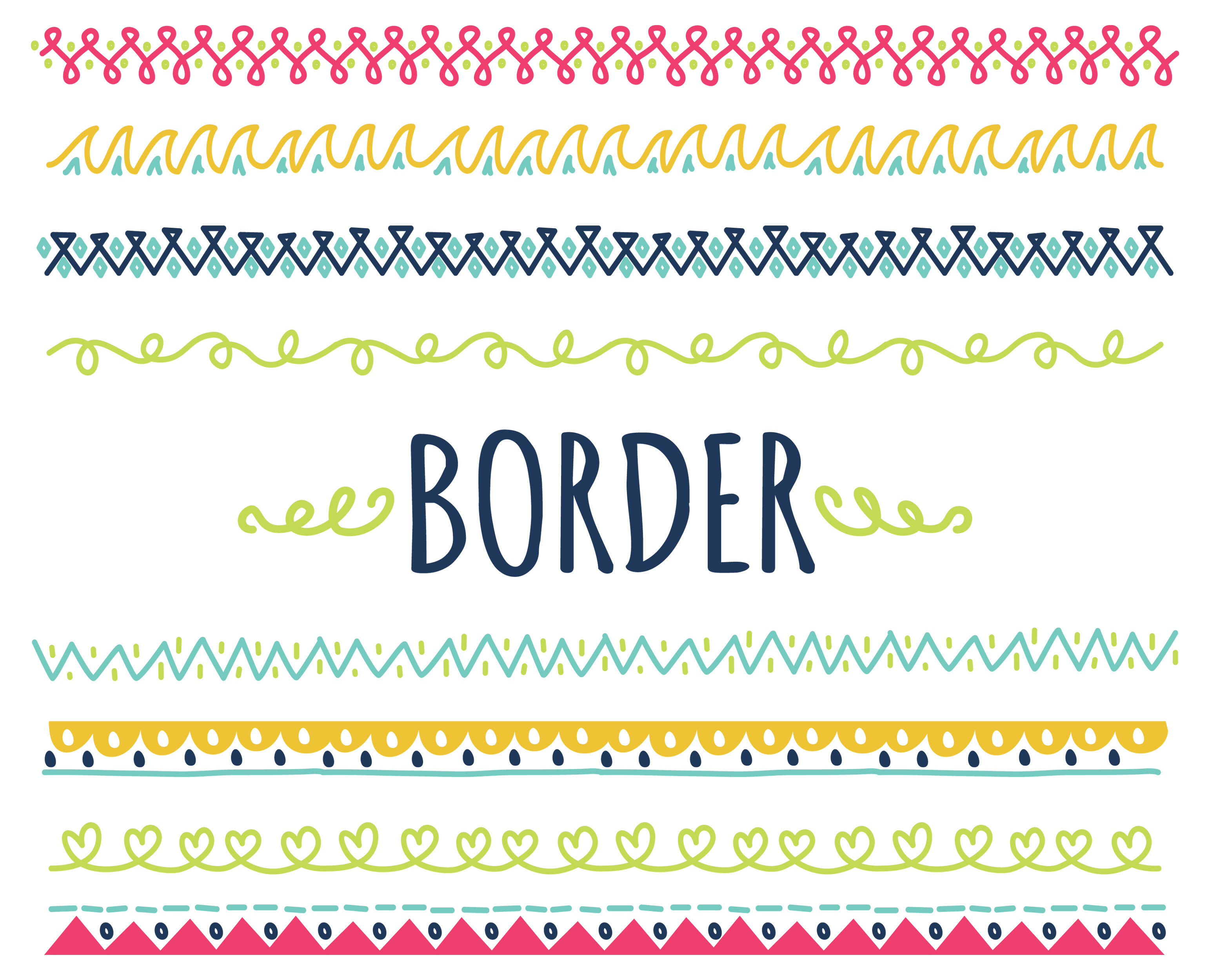 DIPLOMA
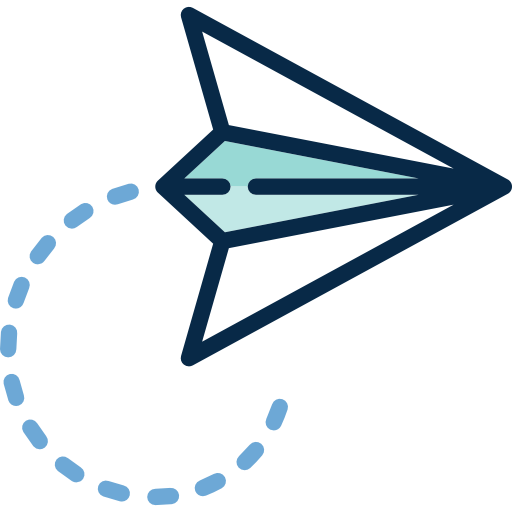 FIN DE CURSO
a
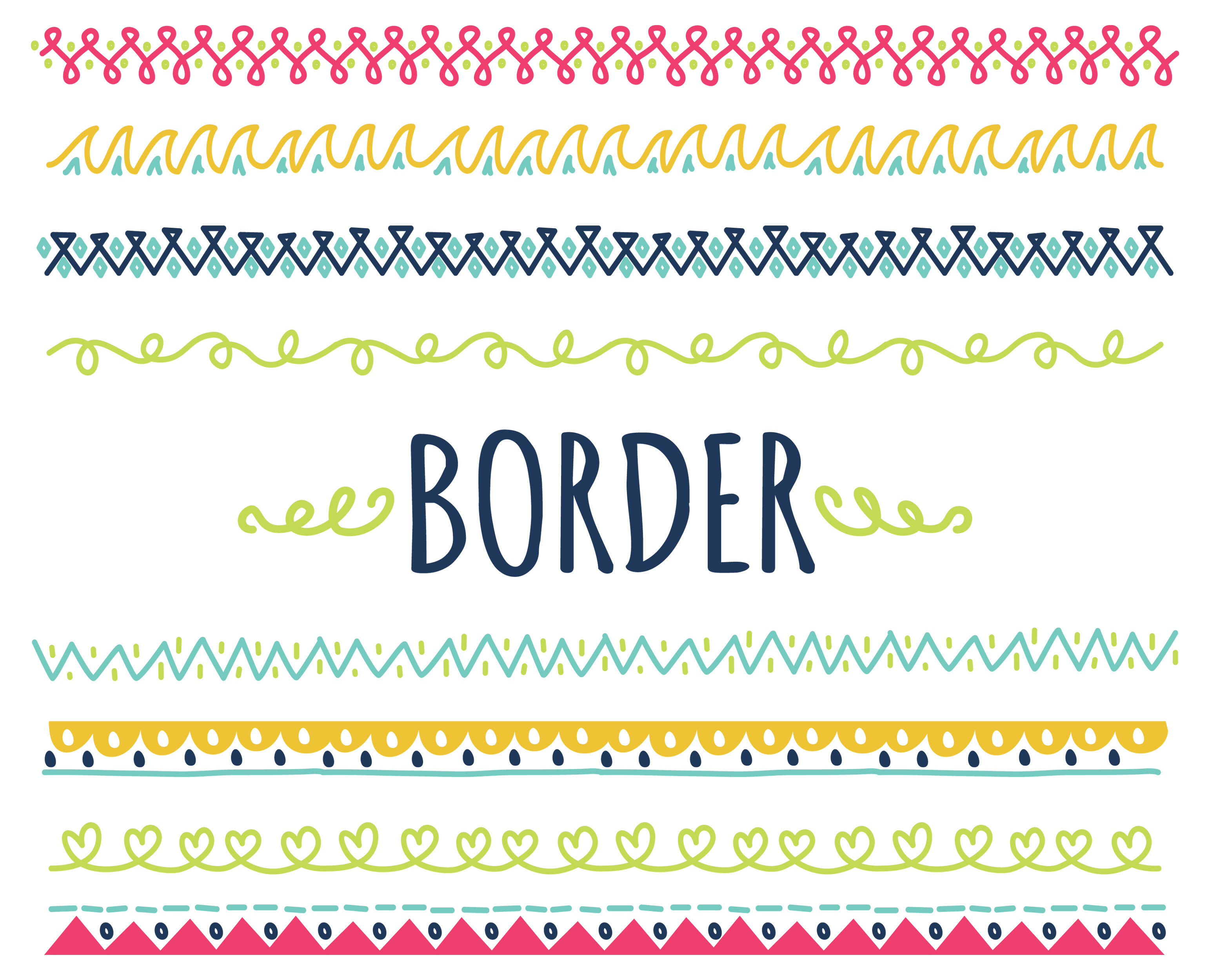 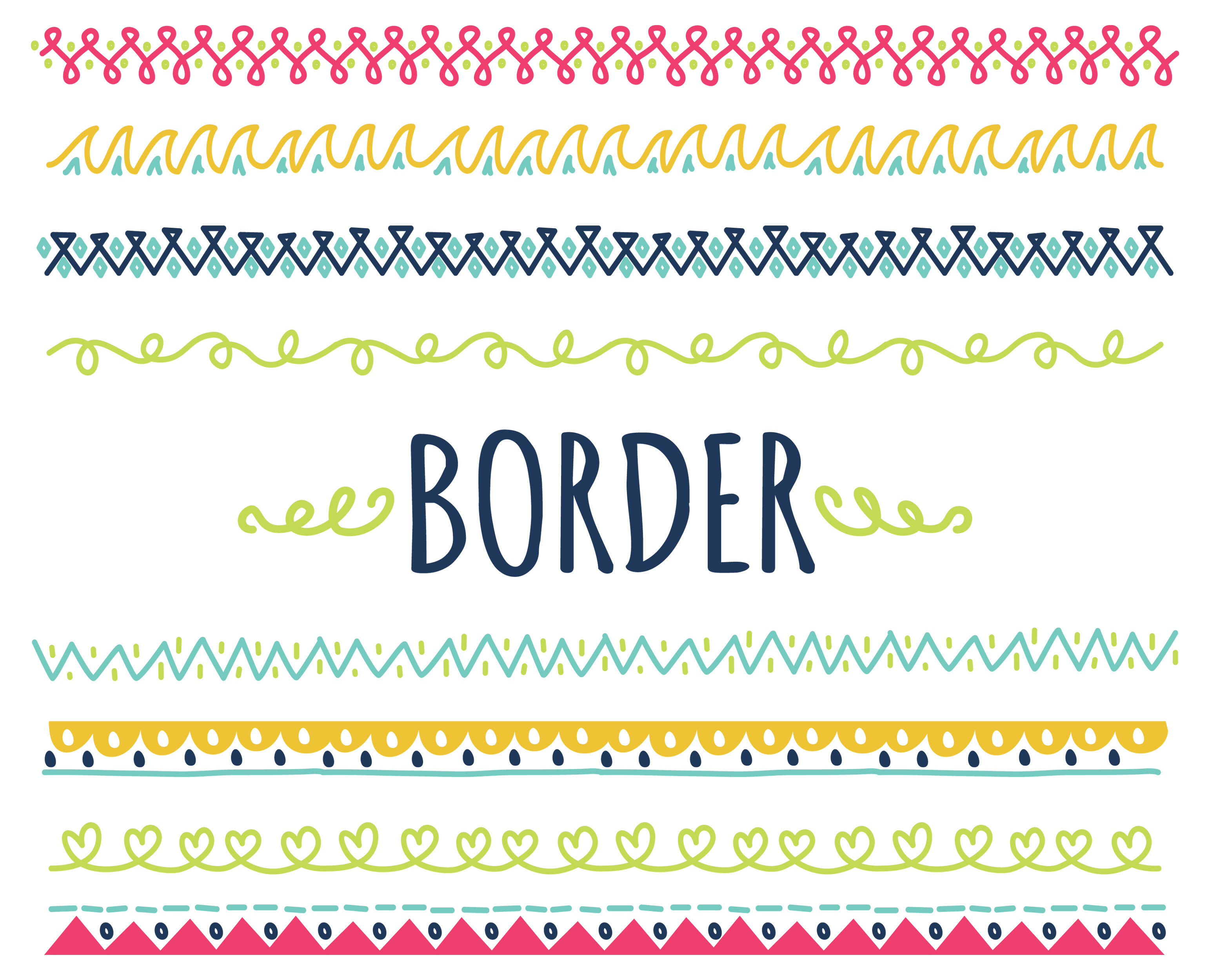 por su esfuerzo durante todo el curso
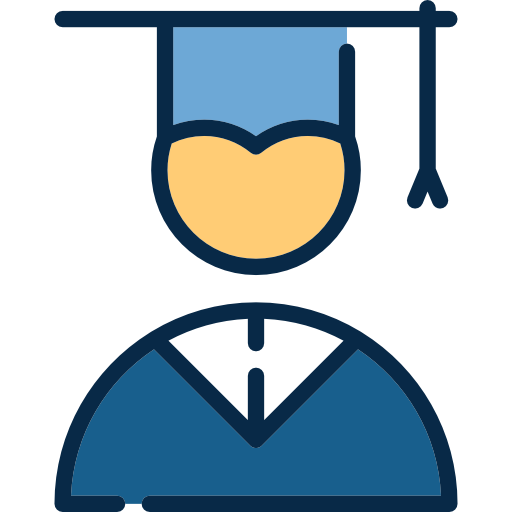 CEIP Kumubox
Equipo docente:
curso 2019-2020
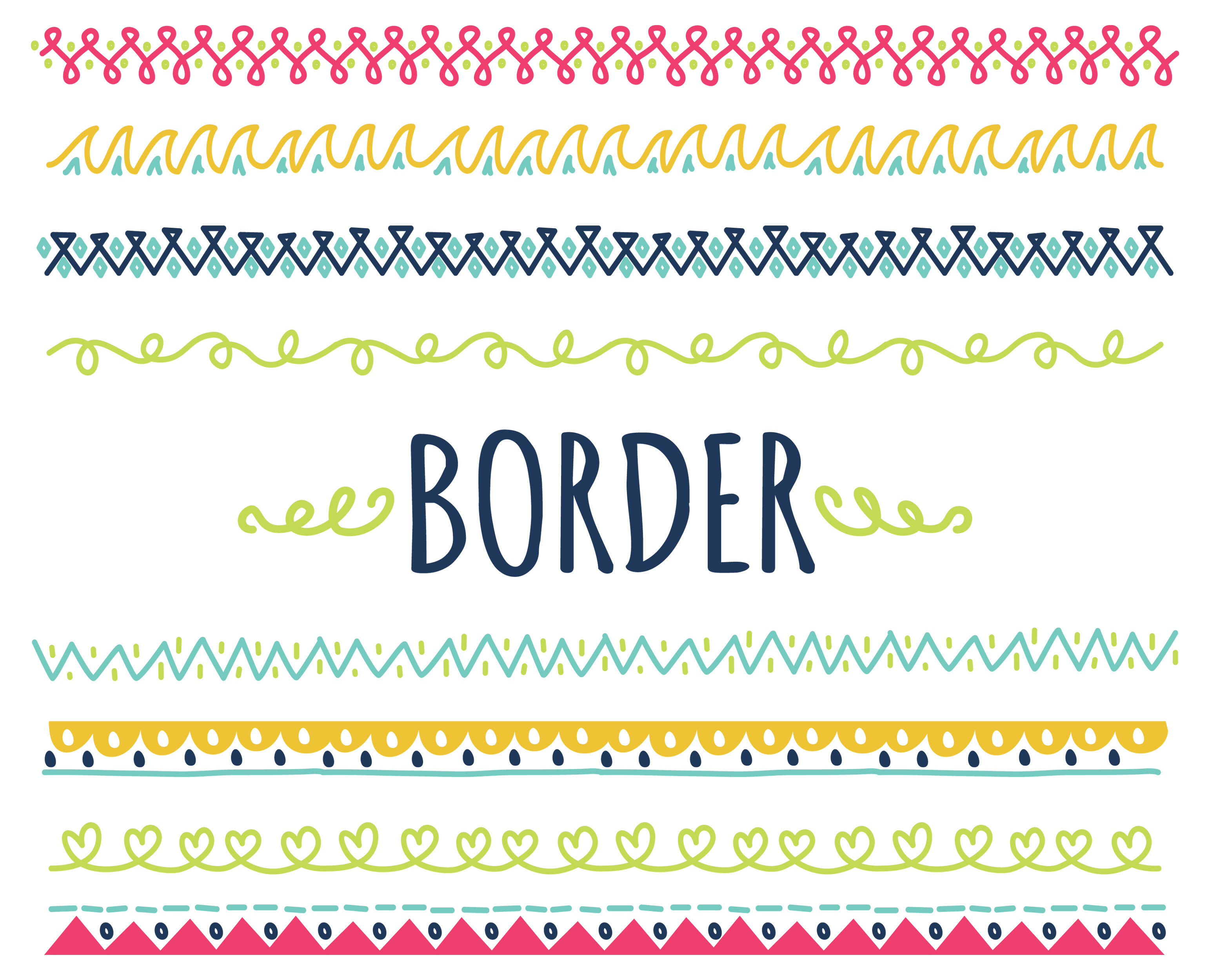 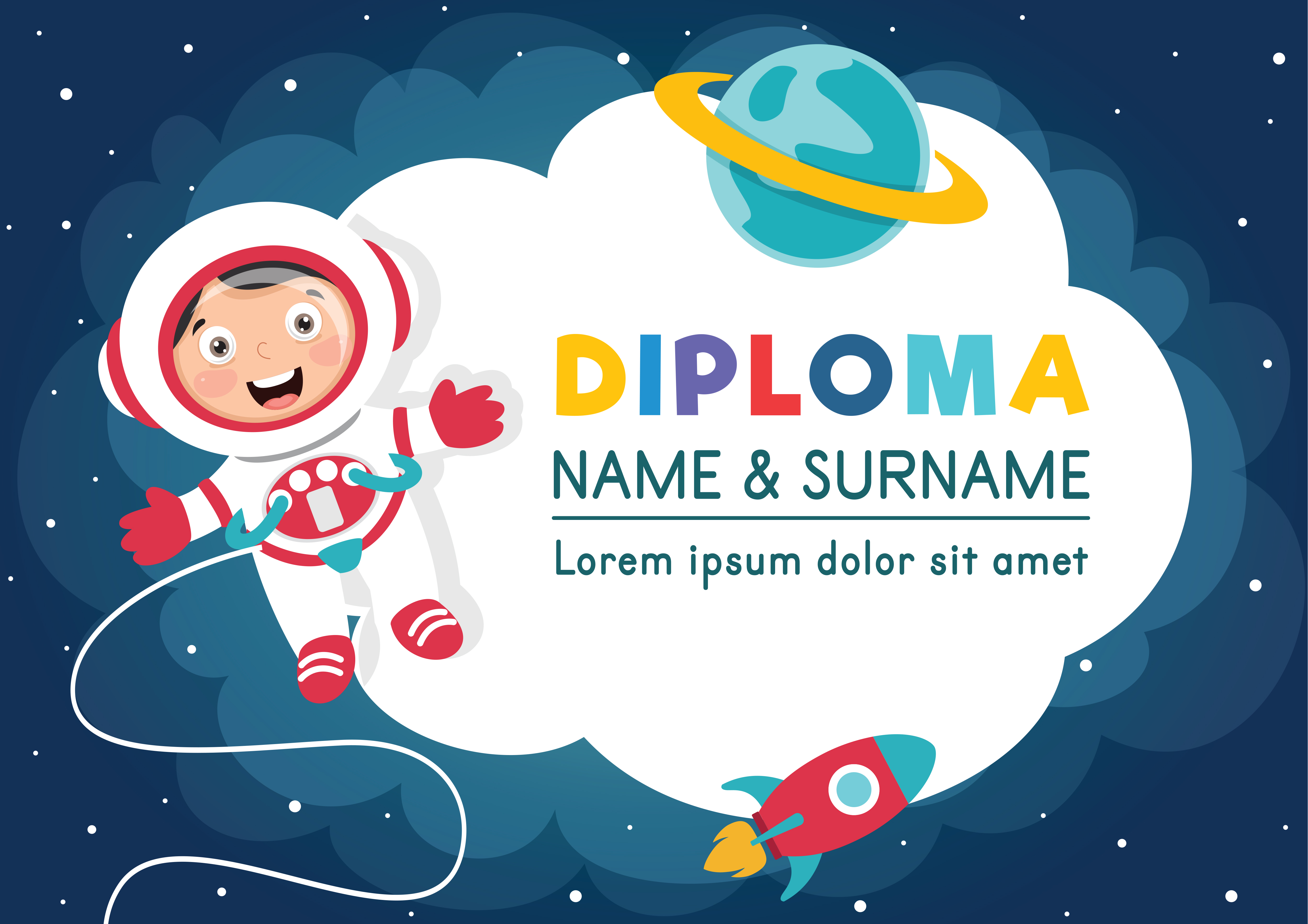 CURSO 2019-2020
a
por su esfuerzo durante el curso
Equipo docente
CEIP Kumubox
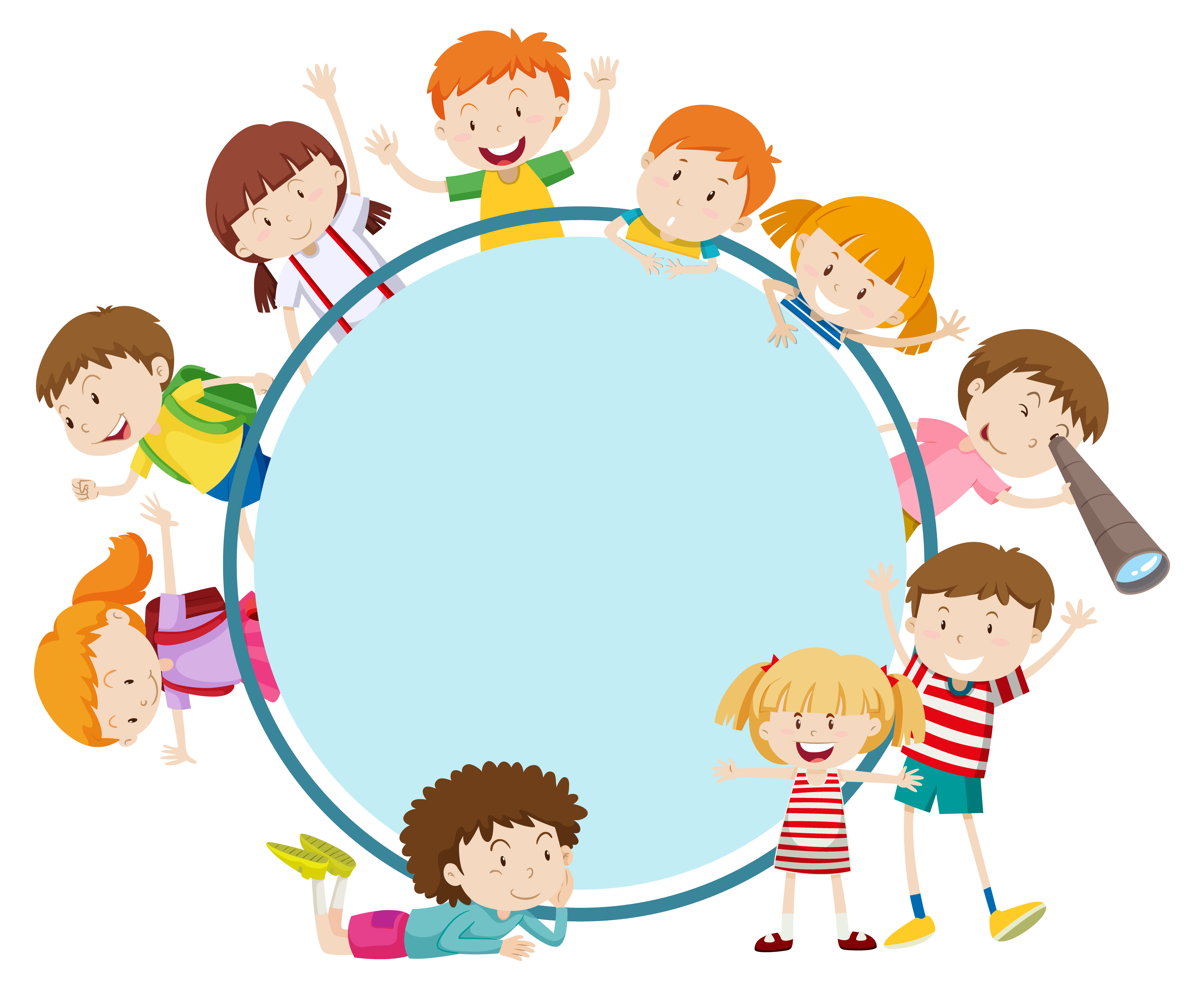 CEIP KUMUBOX
DIPLOMA
fin de curso a:
por todo el esfuerzo durante el año
EQUIPO DOCENTE
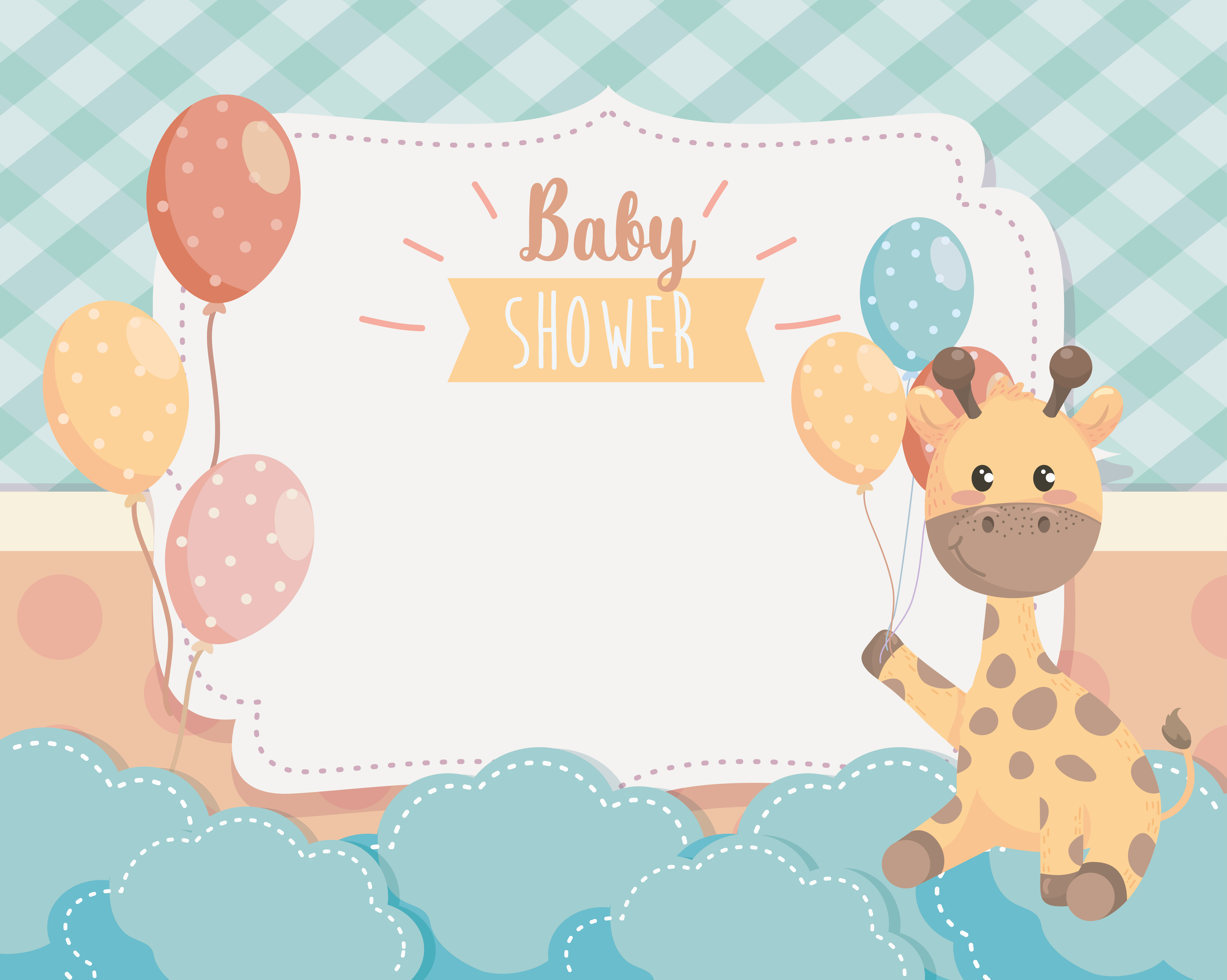 DIPLOMA
fin de curso
para
por todo el esfuerzo
realizado durante todo el año
EQUIPO DOCENTE:
Curso
2019-2020
CEIP
Kumubox